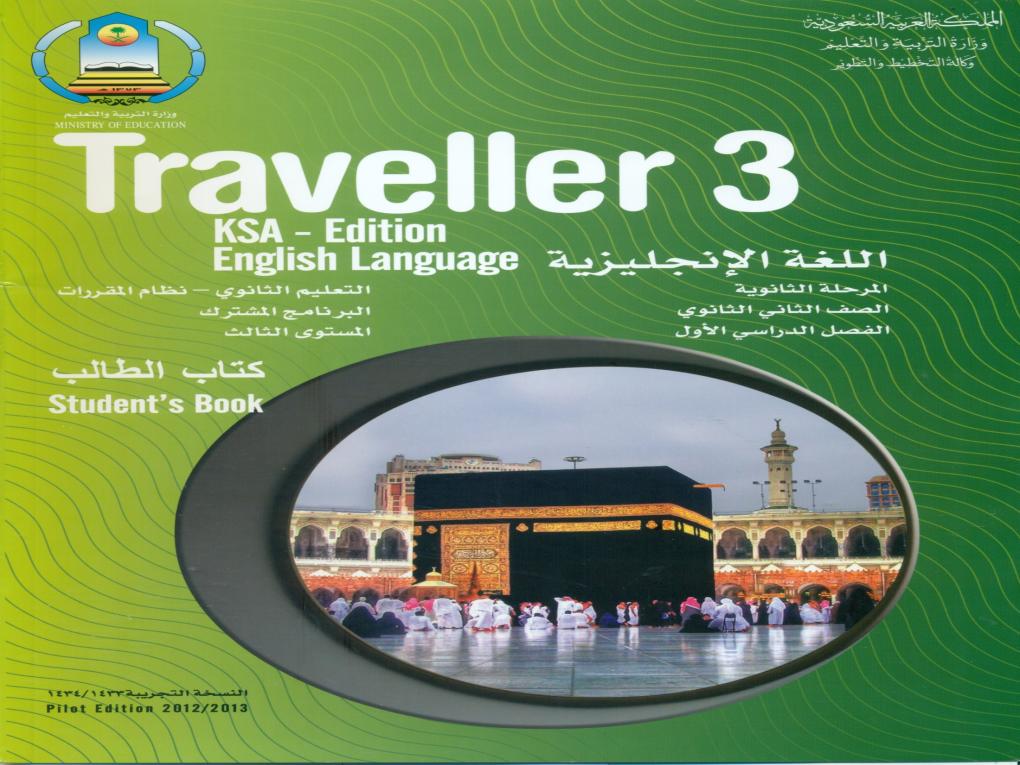 Unit 5
That’s incredible
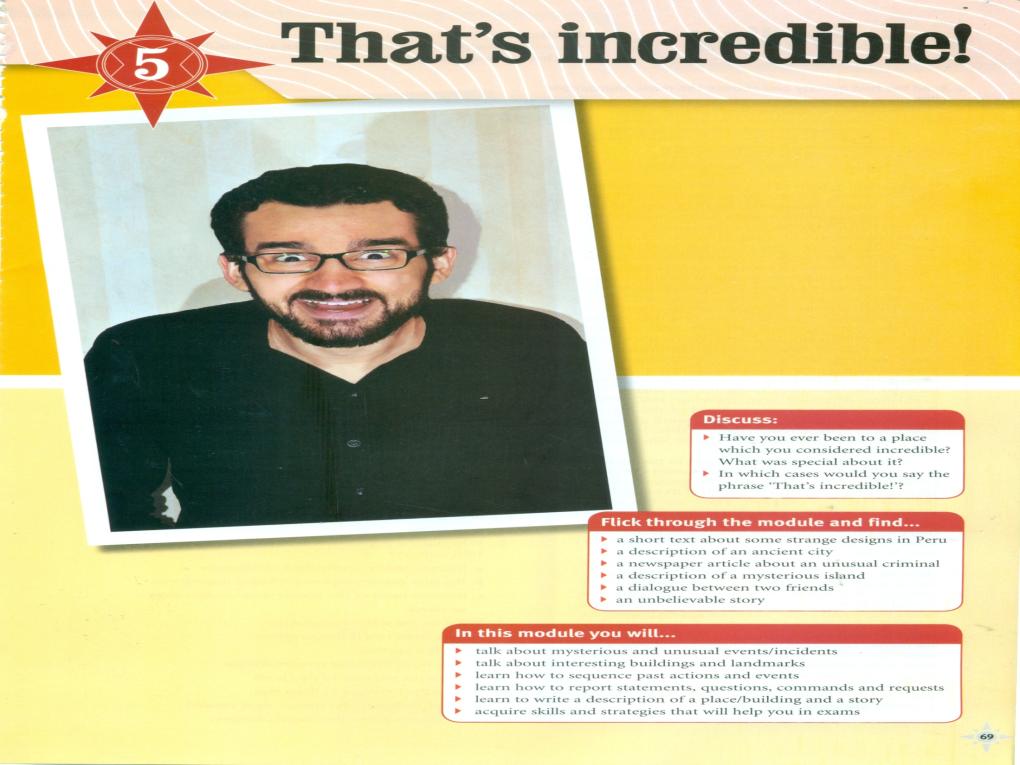 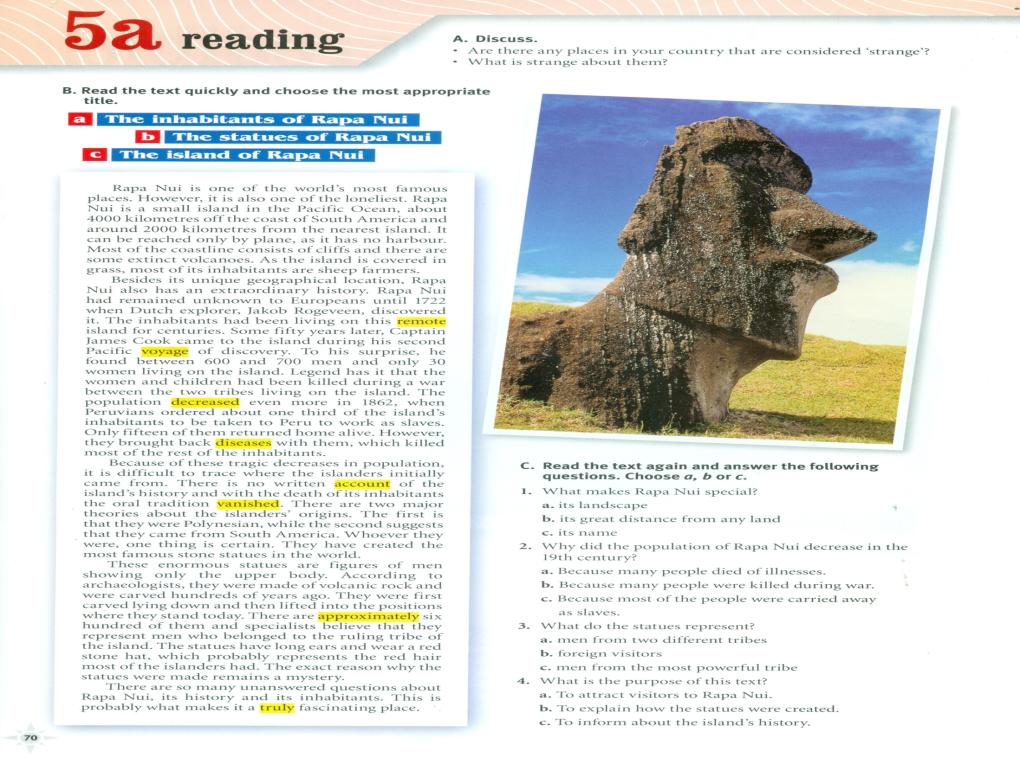 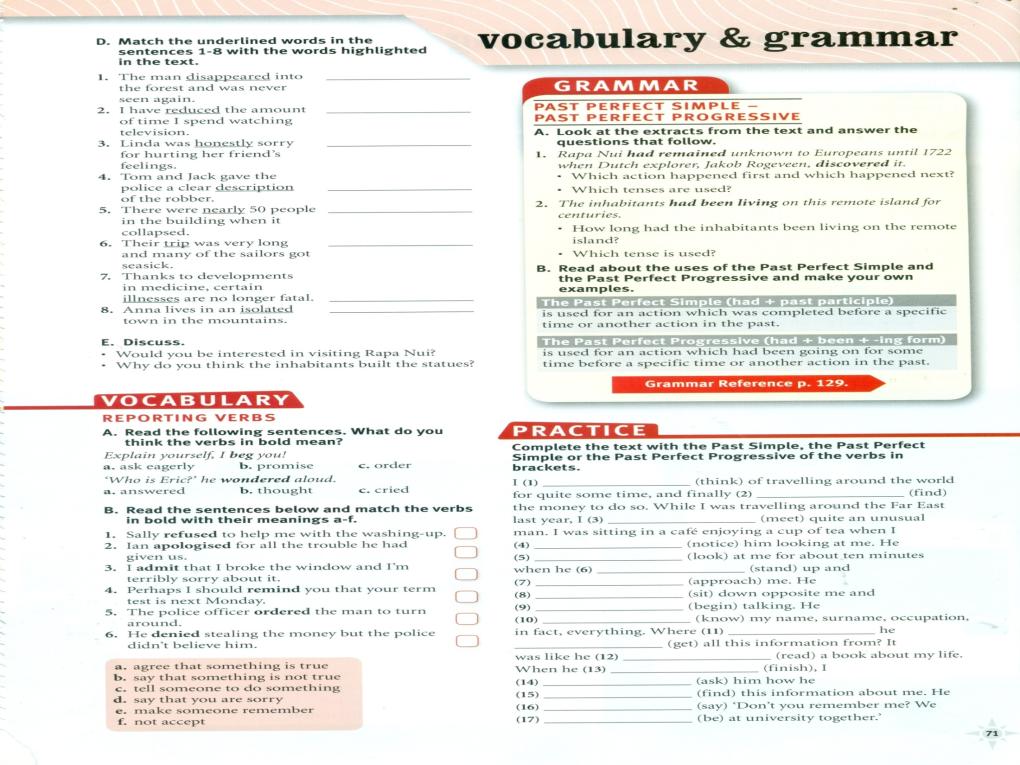 vanished
decreased
truly
account
approximately
voyage
disease
remote
Had been thinking
found
met
f
noticed
d
Had been looking
stood
a
approached
sat
e
began
knew
c
had got
did get
b
had red
finished
asked
Had found
said
were
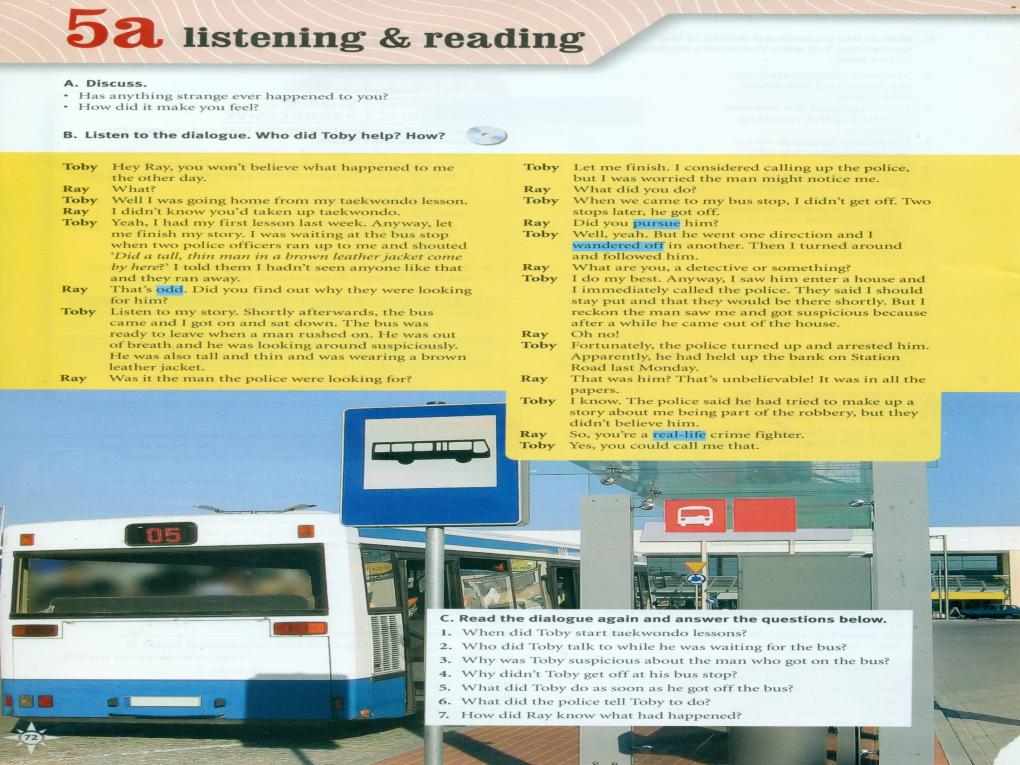 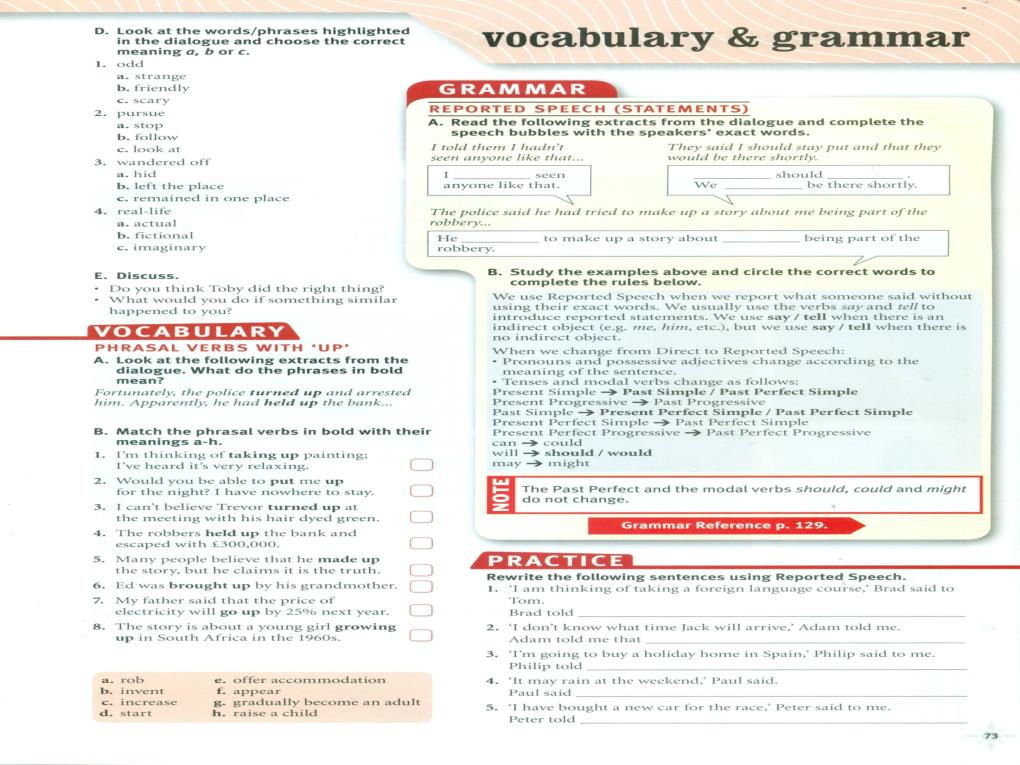 a
e
f
a
b
h
c
Brad told Tom that he was thinking of taking a foreign language course
g
Ahmed told me that he didn’t know what time Jack would arrive.
Philip told me that he was going to buy a holiday in Spain.
Paul said that it might rain at week the weekend.
Peter told me he had bought a new car for the race.
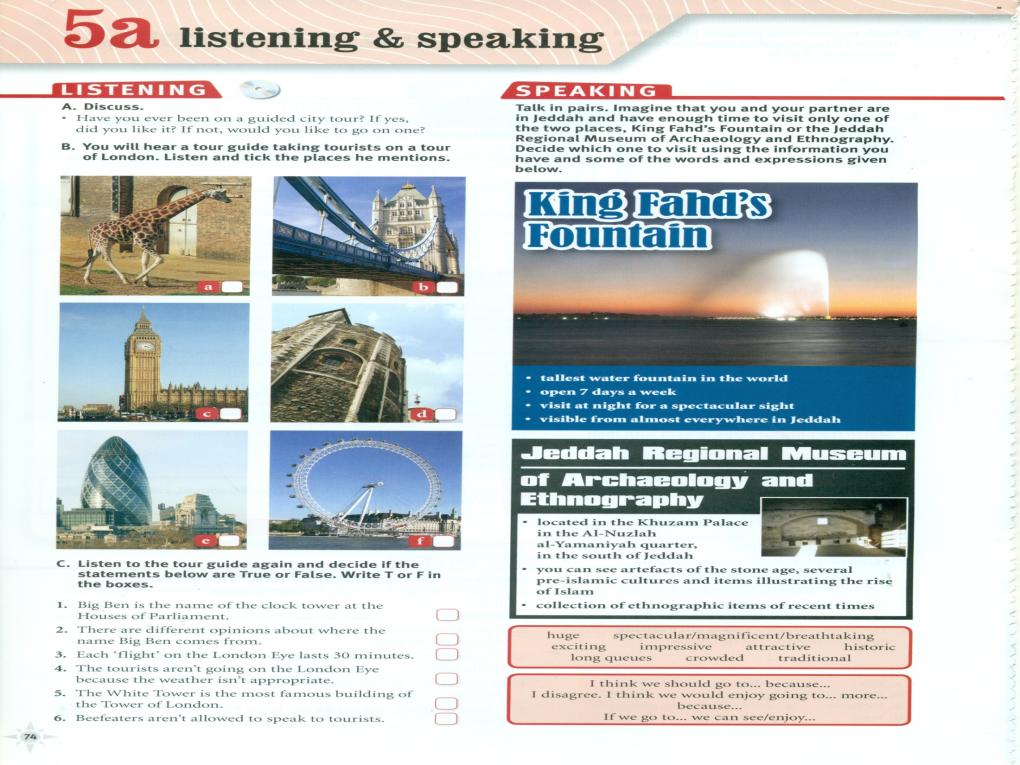 F
T
T
F
T
F
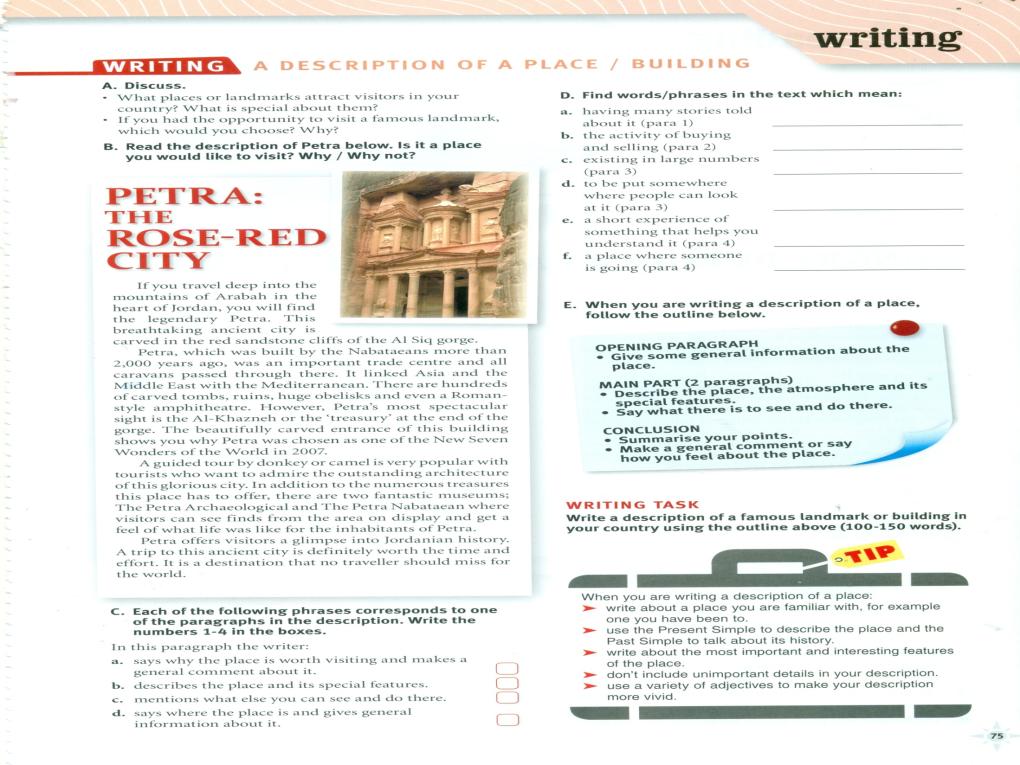 legendary
trade
numerous
On display
glimpse
destination
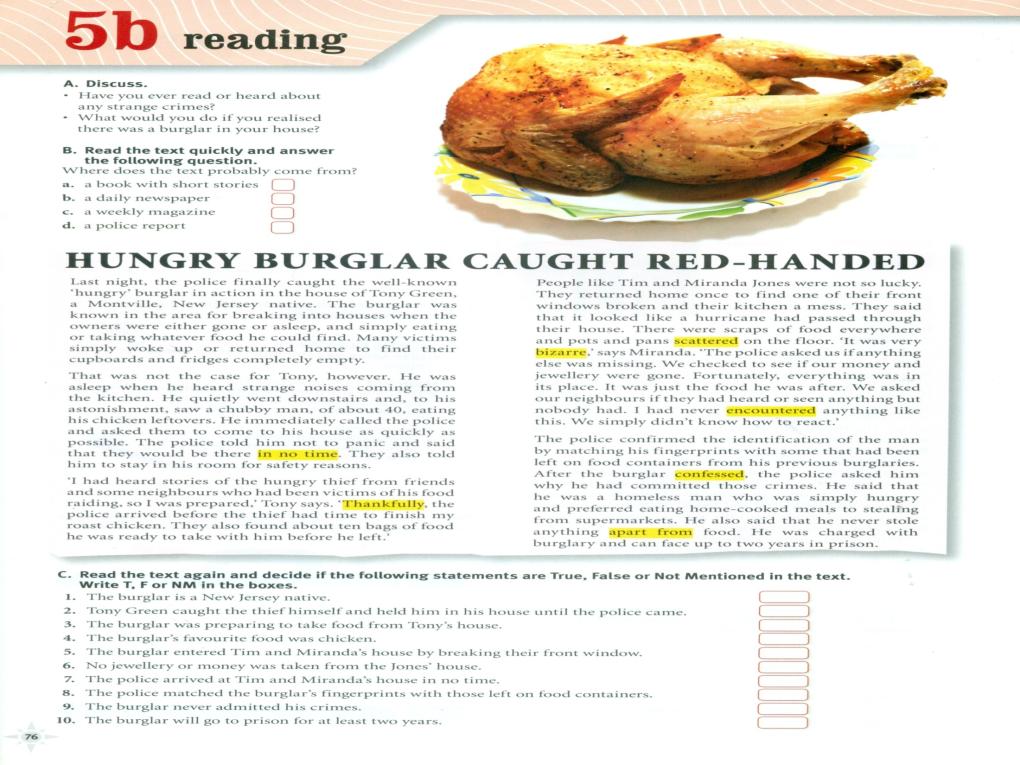 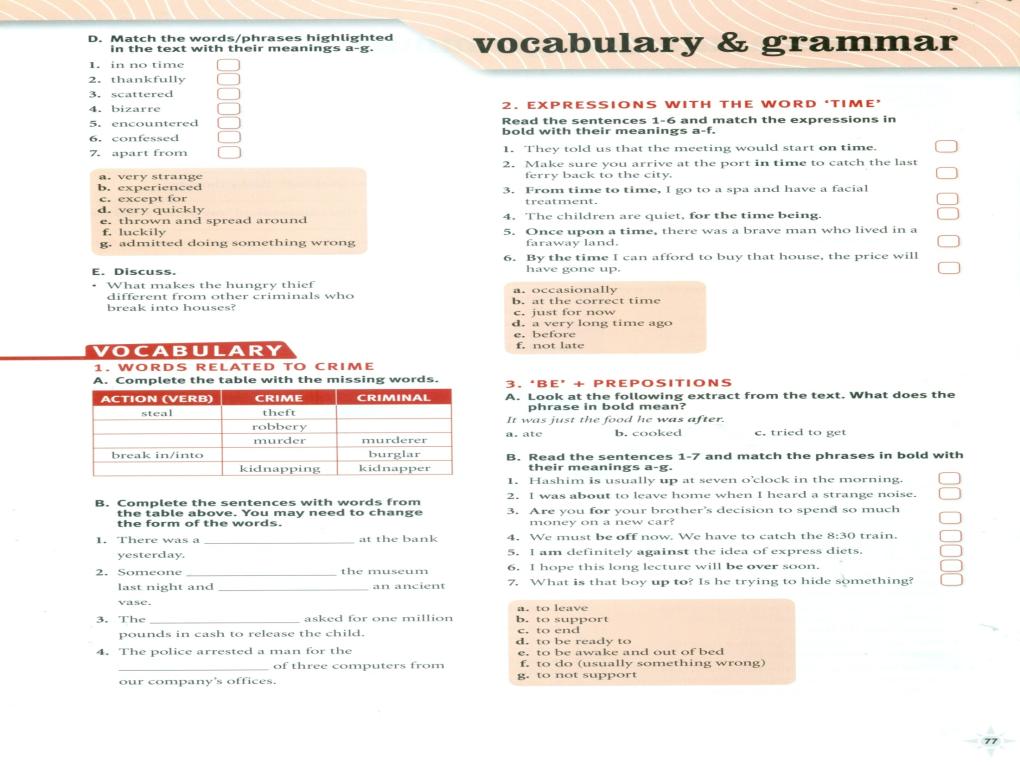 d
f
e
a
b
g
c
thief
rob
robber
murder
burglary
kidnap
robbery
Broke into
stole
kidnappers
theft
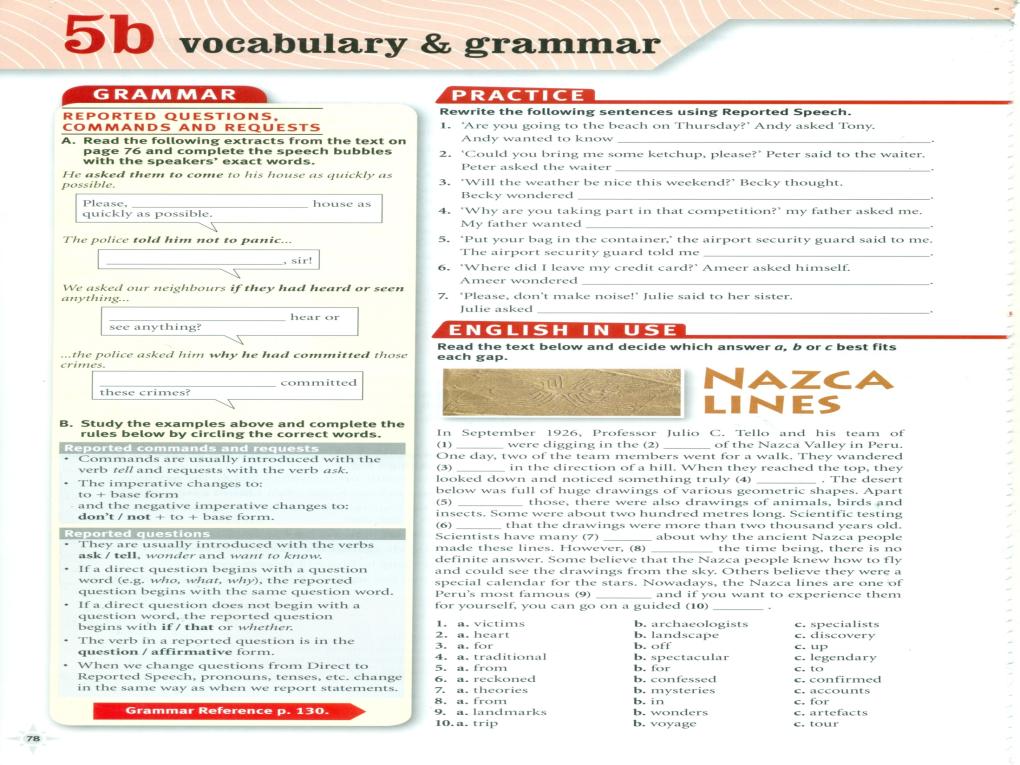 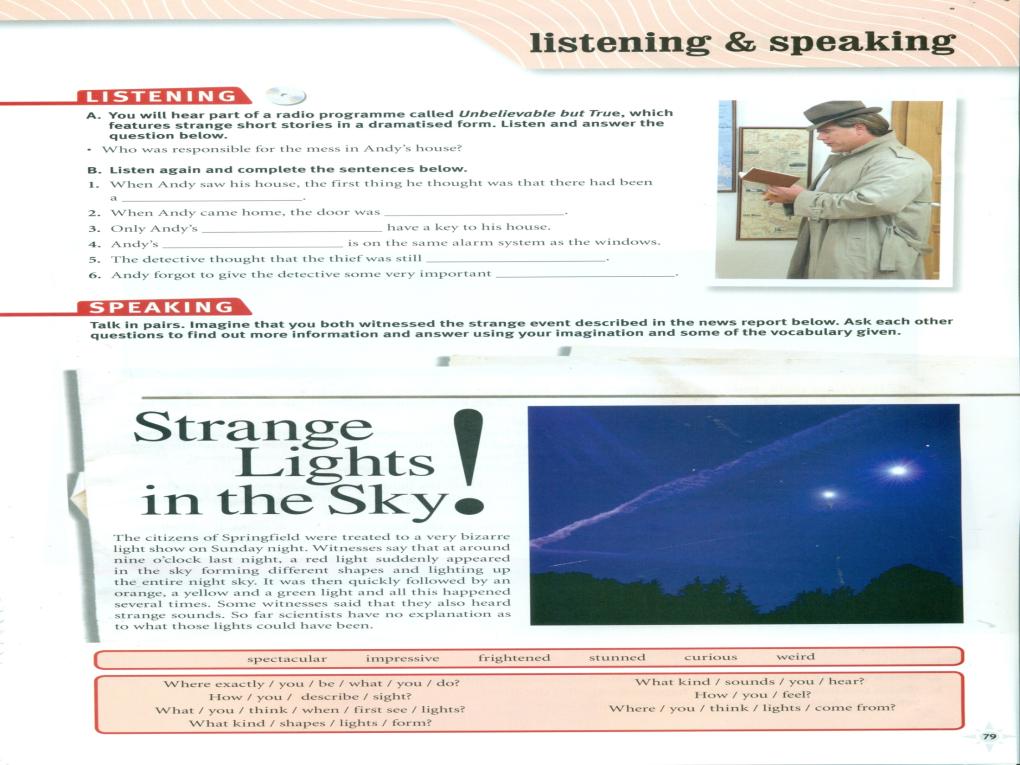 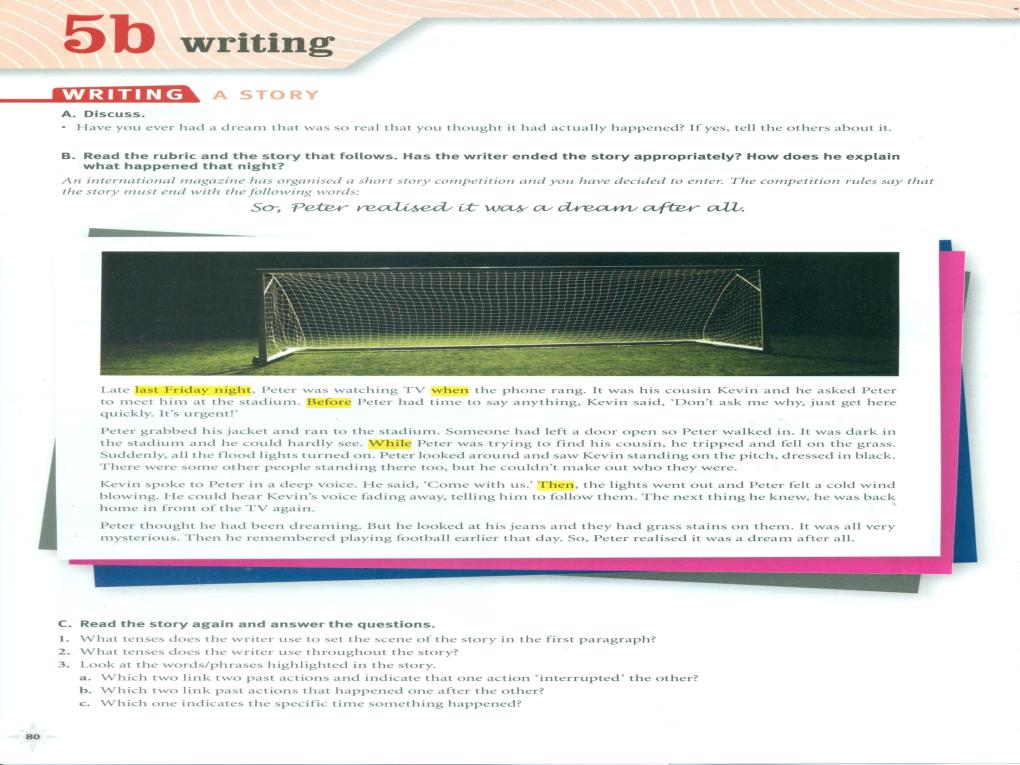 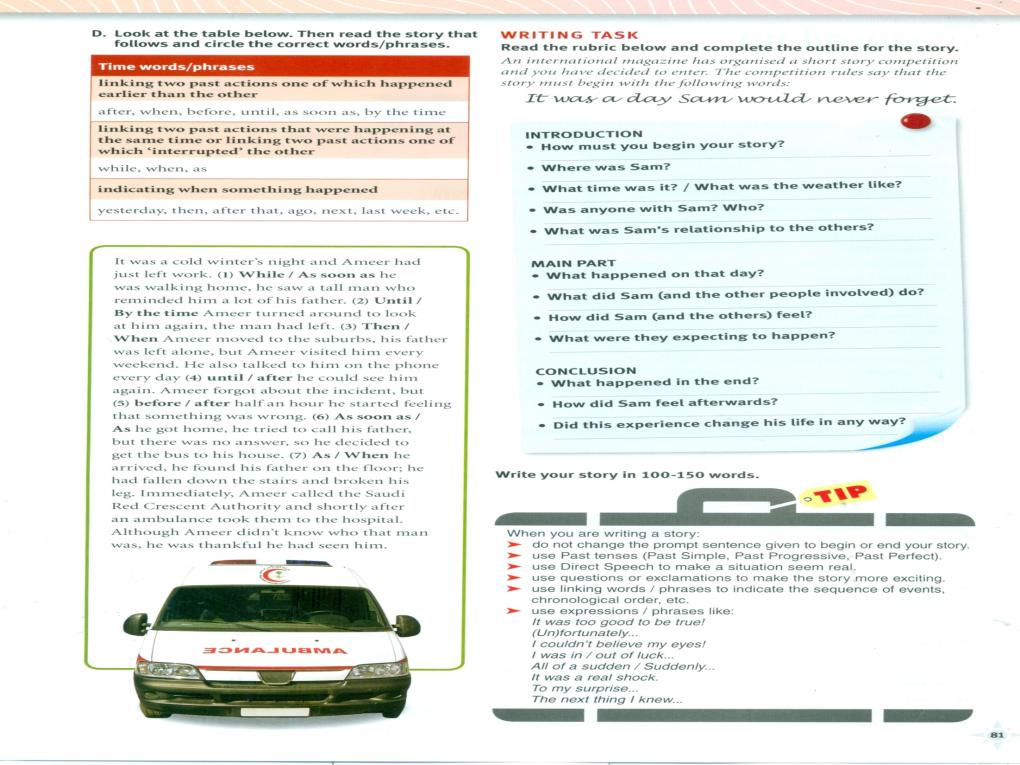 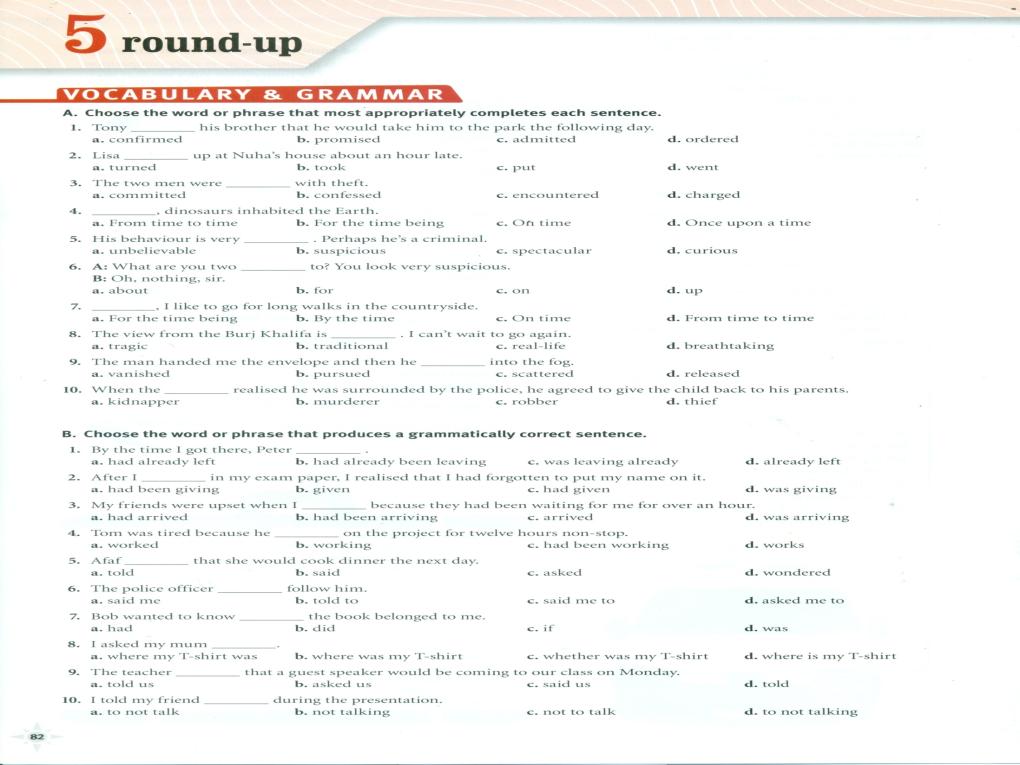 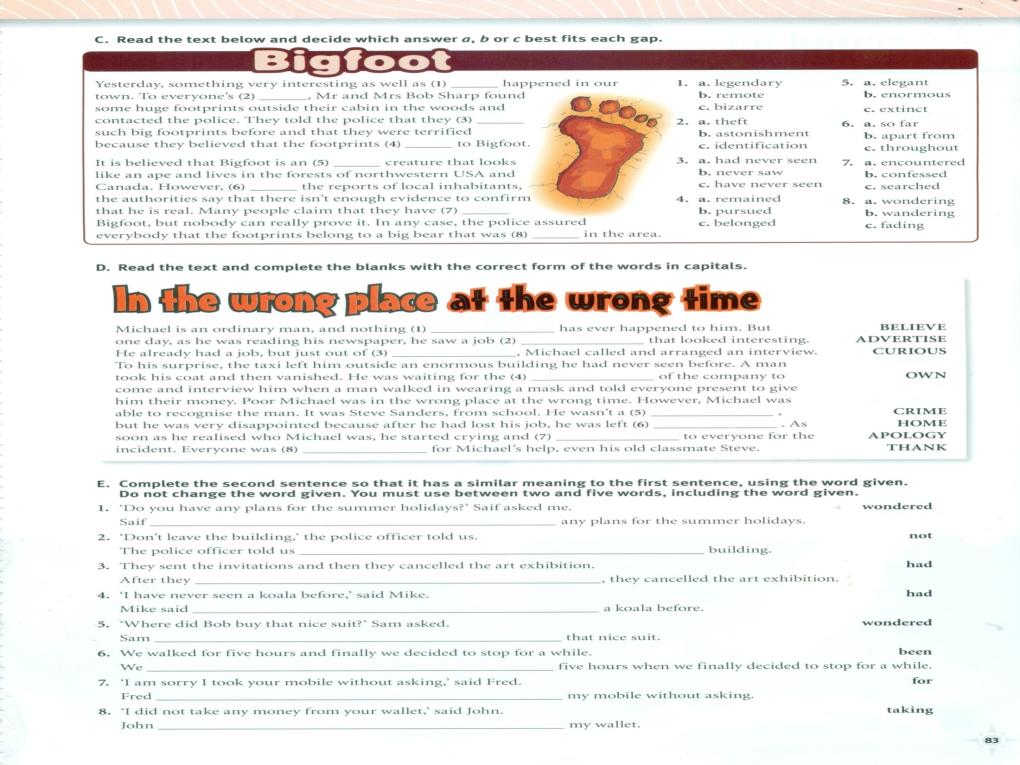 unbelievable
advertisement
curiosity
owner
criminal
homeless
apologised
thankful
wondered if
not to leave the
had sent an invitation
He had never seen
Wondered where Bob had bought
had been walking for
Apologised for taking
thankful
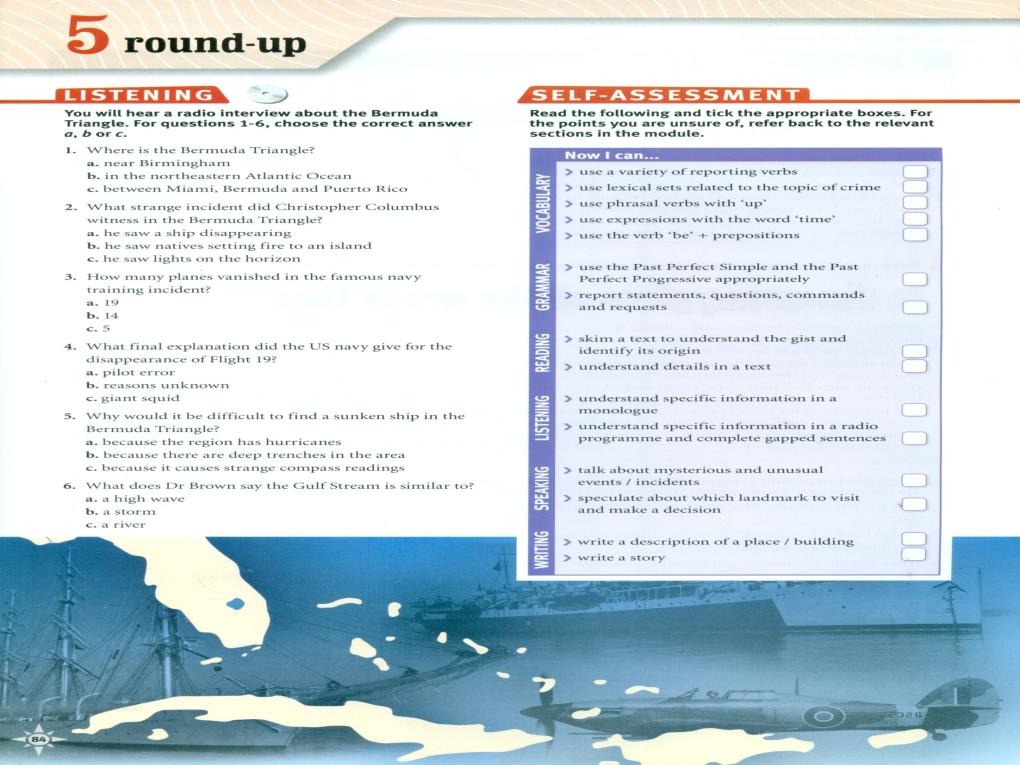